Guía rápida para el llenado de la Ficha Técnica del Indicador
Unidad de Planeación y Evaluación del Desempeño
Subdirección de Evaluación y Seguimiento
Departamento de Seguimiento a Programas Institucionales
Septiembre 2022
DATOS DE IDENTIFICACIÓN DEL PROGRAMA PRESUPUESTARIO
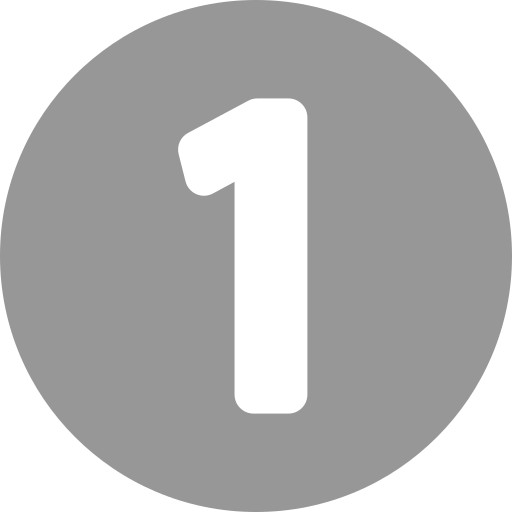 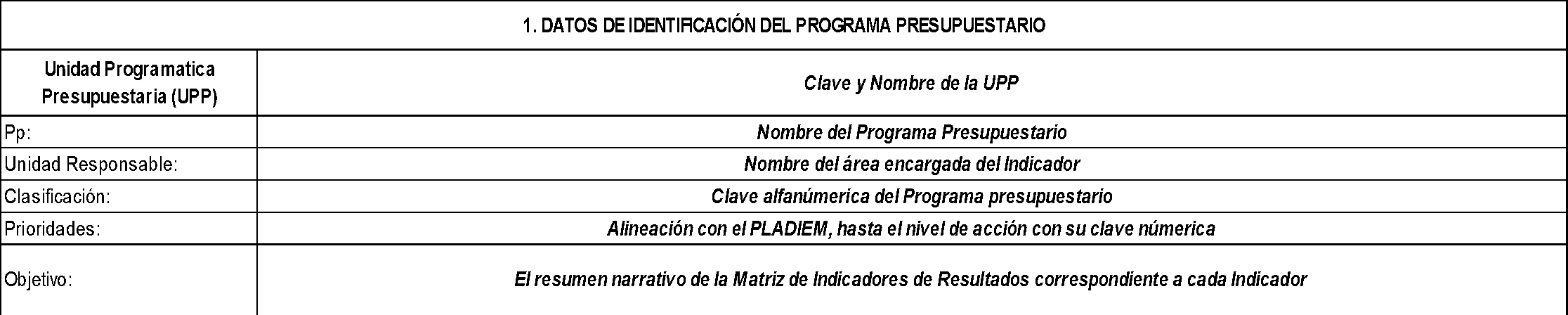 DATOS DE IDENTIFICACIÓN DEL PROGRAMA PRESUPUESTARIO
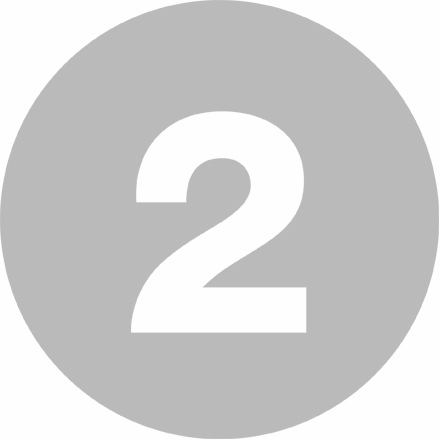 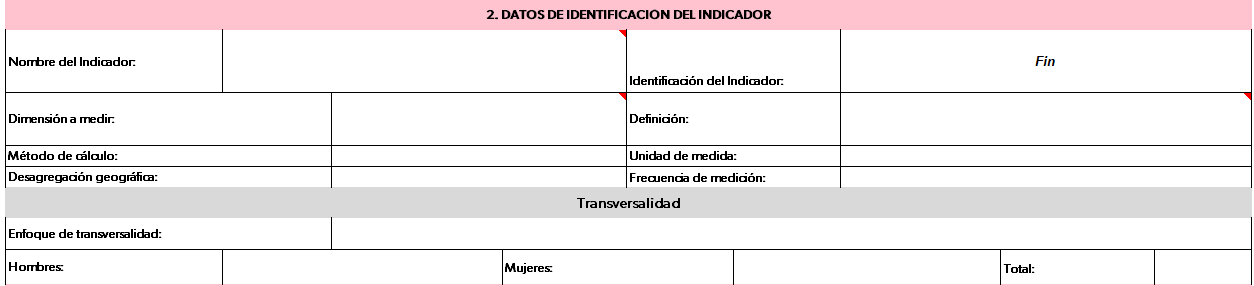 Nombre del Indicador
Identificación del Indicador
Integrar la denominación de la variable. 
Recomendaciones:
 • El nombre expresa la denominación precisa con la que se distingue al indicador, no repite al objetivo.
 • Debe ser claro y entendible en sí mismo, pero no presentarse como definición.
 • No contiene el método de cálculo, pero debe ser consistente con el mismo. 
• Debe ser único y corto: máximo 10 palabras (sugerido). El nombre, además de concreto, debe definir claramente su utilidad.                                 • El nombre del indicador no debe reflejar una acción; no incluye verbos en infinitivo
Seleccionar el nivel del Indicador en la MIR.              Fin, Propósito, Componente o Actividad, según corresponda.
Definición
Expresar lo que se pretende medir del objetivo al que está asociado; debe ayudar a entender la utilidad, finalidad o uso del indicador.

Recomendaciones 
• No debe repetir el nombre del indicador ni el método de cálculo, la definición debe ser utilizada para explicar brevemente (máximo 240 caracteres) y en términos sencillos, qué es lo que mide el indicador.
Dimensión a medir
Seleccionar una de las opciones:    
Eficacia: Mide el nivel de cumplimiento de los objetivos.
Eficiencia: Busca medir que tan bien se han utilizado los recursos en la producción de resultados.
Calidad: Busca evaluar atributos de los bienes o servicios producidos por el programa respecto a normas o referencias externas.
Economía: Mide la capacidad para generar y movilizar adecuadamente los recursos financieros.
Ejemplos del Nombre del Indicador
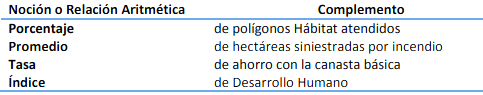 Ejemplo de Definición del Indicador
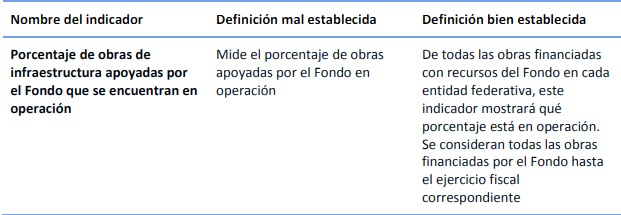 Dimensión a medir y su aplicación para cada nivel de indicador
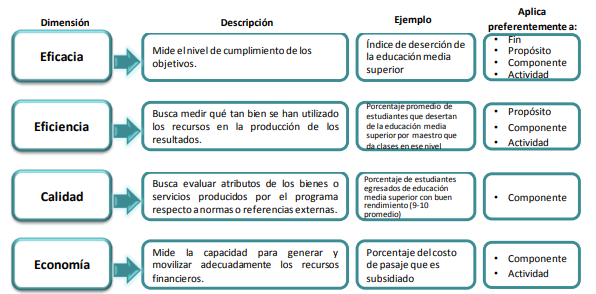 Unidad de medida
Método de cálculo
Ingresar la forma en que se relacionan las variables establecidas para el indicador (fórmula).                En el caso de que el método de cálculo del indicador contenga expresiones matemáticas complejas, colocar un anexo que explique el método de cálculo.
Colocar la forma en que se quiere expresar el resultado de la medición al aplicar el indicador.
Frecuencia de medición
Desagregación geográfica
Niveles territoriales para los que está disponible el indicador, nacional, regional, estatal, municipal, institucional.
Indicar la periodicidad de tiempo que  se realizará la medición del indicador (periodo entre mediciones).
Fin:  Mínimo debe medirse una vez en el sexenio, (p.e. sexenal, bienal, anual).
Propósito: ANUAL (mínimo debe medirse una vez al año, p.e. anual, semestral).
Componente: Máxima SEMESTRAL (mínimo debe medirse una vez al semestre, p.e. semestral, trimestral).
Actividad: Máxima TRIMESTRAL. (mínimo debe medirse una vez al trimestre p.e. trimestral, mensual).
Ejemplo de método de cálculo de un indicador
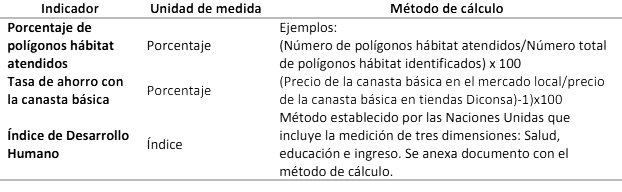 Ejemplo de unidad de medida de un indicador
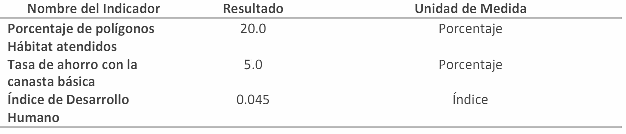 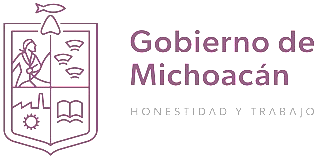 Transversalidad
Transversalidad
Enfoque de transversalidad
Un enfoque transversal es aquel que atiende una problemática o desequilibrio que se presenta de manera generalizada en diversos ámbitos de la vida social, económica o en el medio ambiente.
Elegir las siguientes opciones para identificar si el indicador tiene un enfoque transversal.: Capacidades diferentes y/o enfoque de género. 
Si no aplica al indicador colocar N/A.
Hombres
Mujeres
Colocar el número de mujeres atendidas por el objetivo asociado al indicador.
Si no aplica al indicador colocar N/A.
Colocar el número de hombres atendidos por el objetivo asociado  al indicador.
Si no aplica al indicador colocar N/A.
Total
Colocar el total de población atendida por el objetivo asociado al indicador.
Si no aplica al indicador colocar N/A.
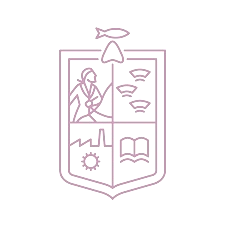 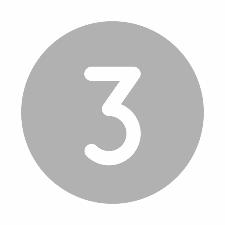 CARACTERÍSTICAS DEL INDICADOR
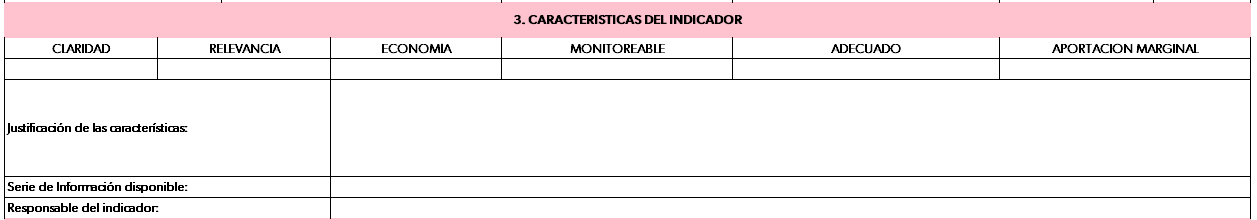 CARACTERÍSTICAS DEL INDICADOR
Criterios CREMAA
Seleccionar el valor que se adecue más al indicador Cumple; Cumple parcialmente; no cumple, solo en el caso de aportación marginal es posible utilizar la opción no aplica (N/A).
Claro: Criterio para la elección de indicadores que se refiere a la precisión y claridad. El indicador debe ser tan directo e inequívoco como sea posible; es decir, entendible.
Adecuado: Criterio para la elección de indicadores que provee suficientes bases para medir. Un indicador no debería ser ni tan indirecto ni tan abstracto que estimar el desempeño se convierta en una tarea complicada y problemática.
Relevante: Criterio para la elección que señala el indicador provee información sobre la esencia del objetivo que se quiere medir; debe estar definido sobre lo importante, con sentido práctico.
Aportación marginal: Criterio para la elección de indicadores que se refiere que en el caso de que exista más de un indicador para medir el desempeño en determinado nivel de objetivo, el indicador debe proveer información adicional en comparación con los otros indicadores propuestos.
Económico: Criterio para la elección de indicadores que se refiere a los costos e implicaciones para su costo y medición; se deben elegir aquellos indicadores que estén disponibles a un costo razonable.
Monitoreable: Criterio para la elección que refiere que el indicador debe poder sujetarse a una comprobación independiente.
Justificación de los características
Serie de Información disponible
Colocar una breve explicación del por qué cada indicador cumple o no con los criterios CREMAA. 
                             
Se deberá sustentar la valoración asignada a                    cada criterio CREMAA. 

Las siguientes preguntas te ayudarán a calificar los criterios: 
C = ¿Es el significado del indicador directo e inequívoco? 
R = ¿Es el indicador representativo de lo que se debe medir del objetivo?
E= ¿Somos capaces de emplear un medio práctico y de bajo costo para la obtención de los datos requeridos para medir el indicador? 
M= ¿Las variables del indicador están definidas para asegurar que lo que se mide hoy es lo mismo que se va a medir en cualquier tiempo posterior, sin importar quién haga la medición?
A= ¿La medición del indicador resulta ser una tarea sencilla?  
A= ¿El indicador provee información adicional en comparación con los otros indicadores propuestos?
Indicar el periodo  desde que se tiene información histórica.
Responsable del indicador
Colocar el Nombre y Cargo del Responsable del Indicador.
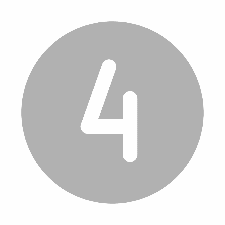 DETERMINACIÓN DE METAS
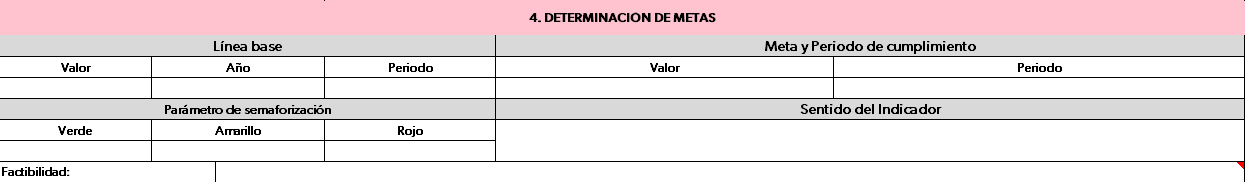 Meta y Periodo de cumplimiento
Línea base
Indicar el valor del indicador que se establece como punto de partida para evaluarlo y darle seguimiento. El registro del valor de la línea base y del año al que corresponde esa medición, es obligatorio para todos los indicadores. 
En caso de que el indicador sea de nueva creación y no pueda establecerse la línea base, se tomará como línea base el primer resultado alcanzado en el ejercicio fiscal en curso (anual) con el que se cuente, mientras tanto se informará como no disponible.
Colocar las metas que permitan establecer límites o niveles máximos de logro, comunican el nivel de desempeño esperado por la organización, y permiten enfocar hacia la mejora.
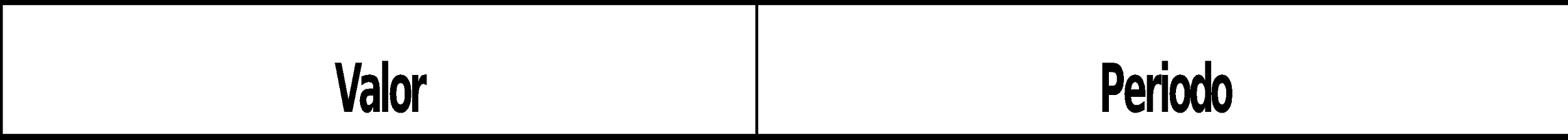 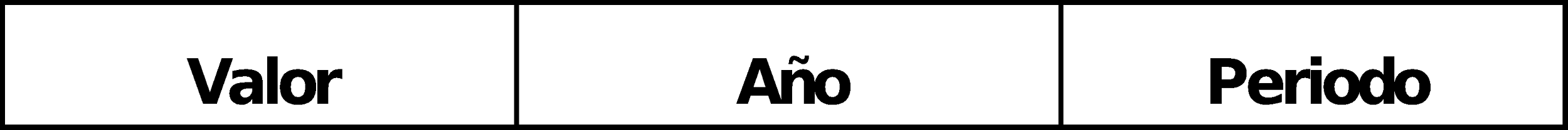 Valor al cual desean llegar con el indicador
Periodo de tiempo en que se hará la medición
La línea base está referida a un momento particular del año, en estas ocasiones deberá especificarse el periodo.
Año que se toma como referencia para comparar los avances del Pp.
Valor que tuvo el indicador en el
momento de la medición inicial de referencia. Cuando no se
cuenta con línea base, se deberá anotar 0.0.
Ejemplo de línea base de un indicador
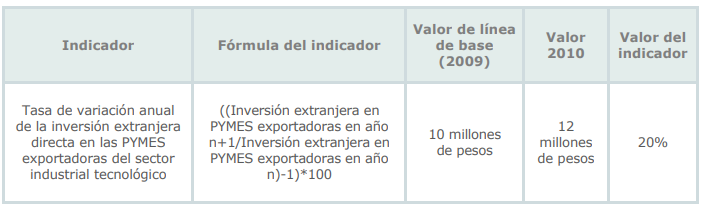 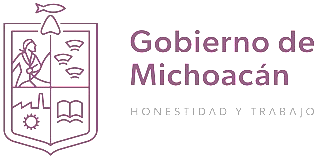 Parámetro de semaforización
• Son los rangos que indican si el cumplimiento del indicador fue el adecuado o esperado con respecto a la meta, se clasifican en los siguientes:

• Aceptable (verde): el valor alcanzado del indicador se encuentra en un rango por encima, o por debajo de la meta programada, pero se mantiene dentro del rango establecido.
• Con riesgo (amarillo): el valor alcanzado del indicador es menor que la meta programada pero se mantiene dentro del      rango establecido.
• Crítico (rojo): el valor alcanzado del indicador está muy por debajo de la meta programada o supera tanto la meta programada que se puede considerar como una falla de planeación (es decir la meta no fue bien establecida).
Ejemplo: Rojo (Critico): Si el avance del indicador es menor o igual al 60%, se considera que el comportamiento del mismo necesita mejorar, con respecto la meta planteada. 
Amarillo (En Riesgo): Si el avance resulta mayor de 60% y menor de 95%, se considera que el comportamiento del indicador es limitado, con respecto la meta planteada. 
Verde (Desempeño Adecuado): Si el avance resulta ser igual o mayor de 95% y menor o igual a 110%, el comportamiento del mismo se considera adecuado, por ser un parámetro muy cercano
a la meta establecida.
Sentido del Indicador
Factibilidad
Elegir  el comportamiento del indicador para identificar cuando su desempeño es positivo o negativo.
Es la posibilidad de alcanzar la meta establecida para el indicador, es decir, si cumple con los criterios CREMAA y si es realizable con los recursos humanos, materiales, financieros  con los que  cuenta el programa presupuestario.
                                                                                             Elegir si la factibilidad es ALTA o MEDIA
Ascendente: la meta siempre será mayor que la línea base.   
Cuando el objetivo es incrementar el resultado, tomando como referencia la línea base.
Descendente: la meta siempre será menor que la línea base.
Cuando el objetivo es disminuir el resultado, tomando como referencia la línea base..
Regular: si el resultado a lograr significa mantener el valor del indicador dentro de determinado rango.

Nominal: se tomará como un resultado independiente del historial del indicador.
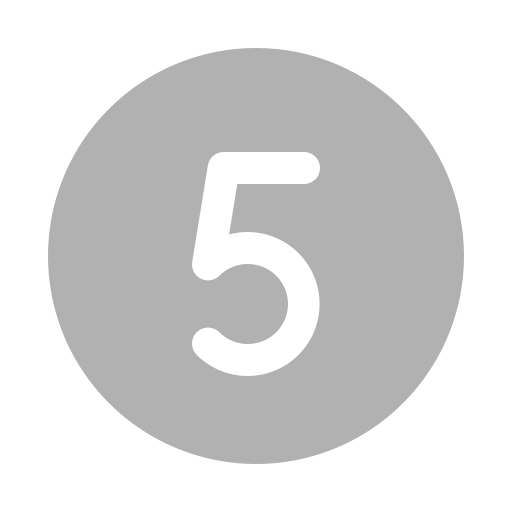 CARACTERÍSTICAS DE LAS VARIABLES (METADATOS)
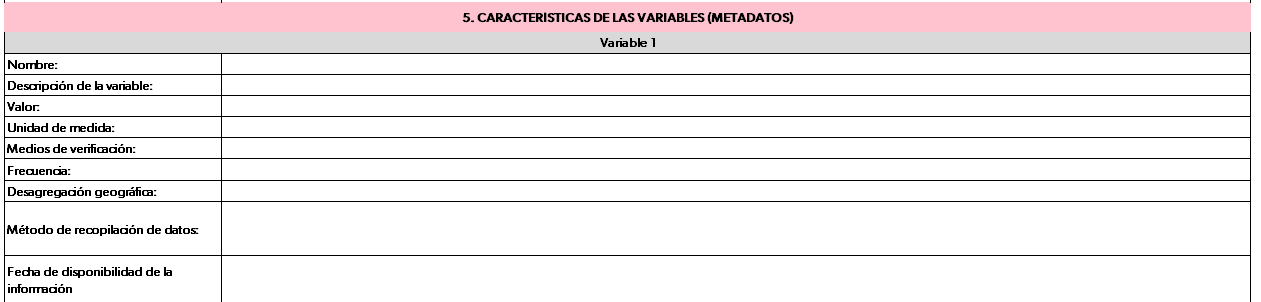 Nombre
Descripción de la variable
Integrar la denominación de la variable. 
Recomendaciones:
 • El nombre expresa la denominación precisa con la que se distingue a la variable, no repite al objetivo.
 • Debe ser claro y entendible en sí mismo, pero no presentarse como definición.
 • No contiene el método de cálculo, pero debe ser consistente con el mismo.
Expresar a la variable en términos de su significado conceptual.
Medios de Verificación
Indicar las fuentes de información que se utilizarán para medir los indicadores y para verificar que los objetivos del programa se lograron.                                                                                  Se debe de indicar donde se encuentran físicamente los expedientes y la liga electrónica de consulta de información. Ejemplo: Archivo y expediente de Dirección de Planeación Educativa, COBAEM, 2021 http://www.cobamich.edu.mx
Valor
Indicar el valor de la variable que se espera tener a finales del primer trimestre del ejercicio fiscal que va iniciar.
Unidad de medida
Indicar lo que se está midiendo (reuniones, convenios, ferias etc).
Desagregación geográfica
Ingresar el nivel territorial para los que está disponible la variable: nacional, regional, estatal, municipal o institucional.
Frecuencia
Indicar el periodo de tiempo en el cual se calcula la variable (bianual, anual, semestral, trimestral, mensual, etc.).
Método de recopilación de datos
Fecha de disponibilidad de la información
Indicar el momento en que la información puede ser consultada por los usuarios.
Indicar el método estadístico de recolección de datos.

Ejemplo: Encuestas, Entrevistas, Muestreo, Observación. Revisión de documentos etc.